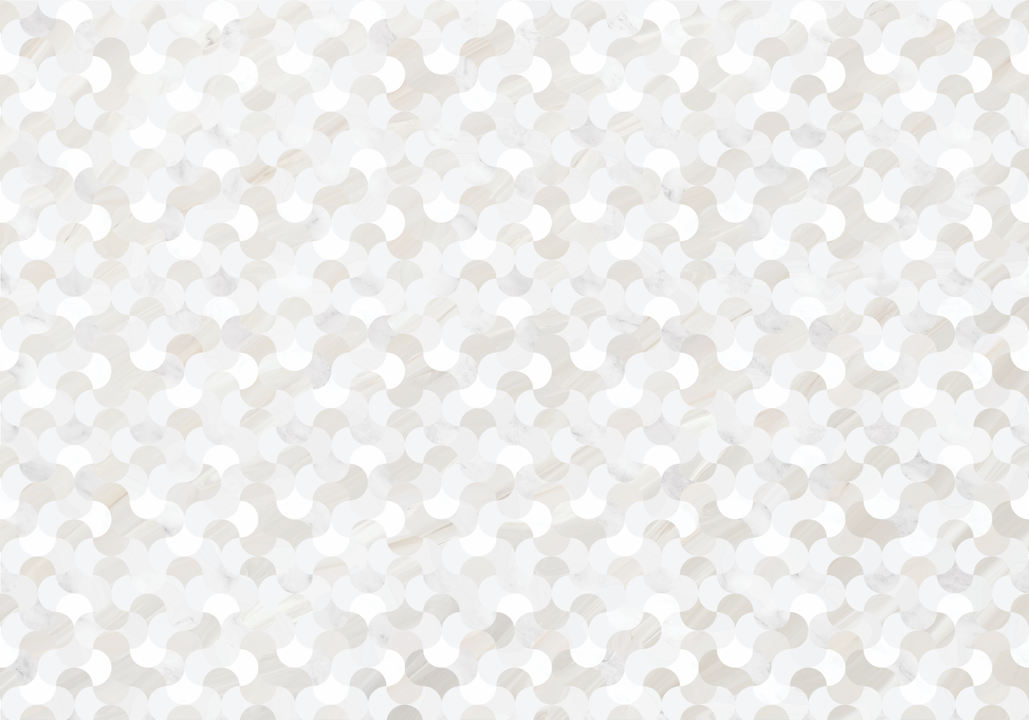 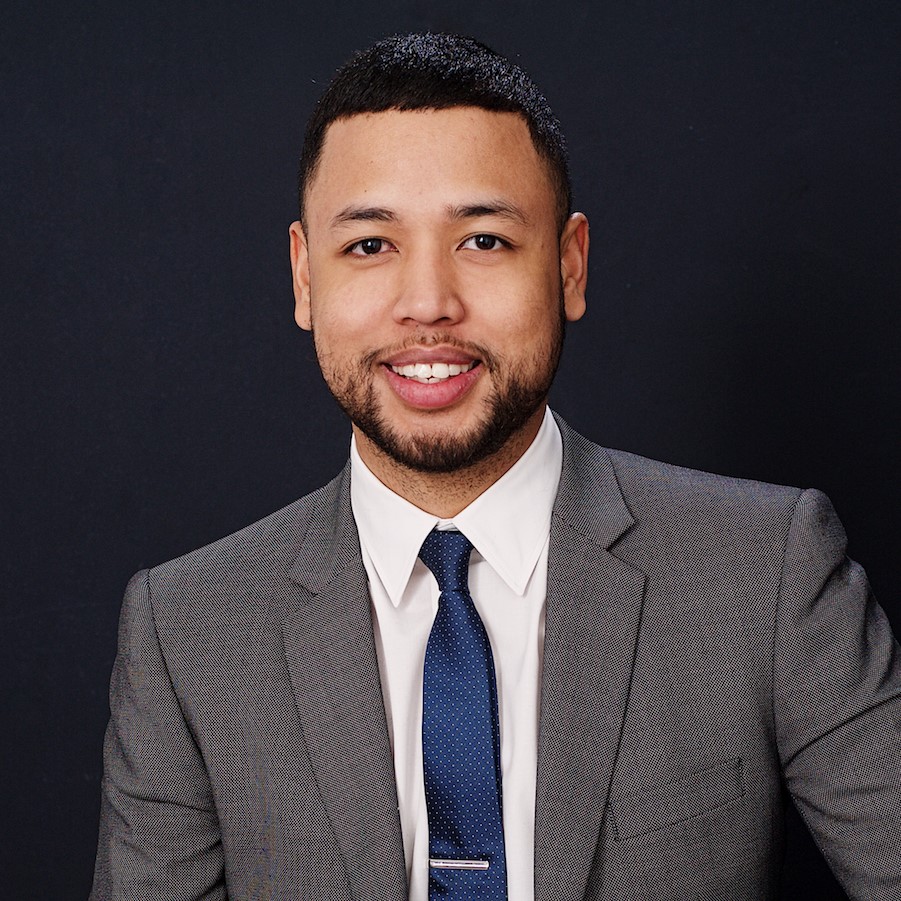 RANDRIAMANDRANTO TAHINA
VisitScotland Business Events
Photo 
de l’exposant
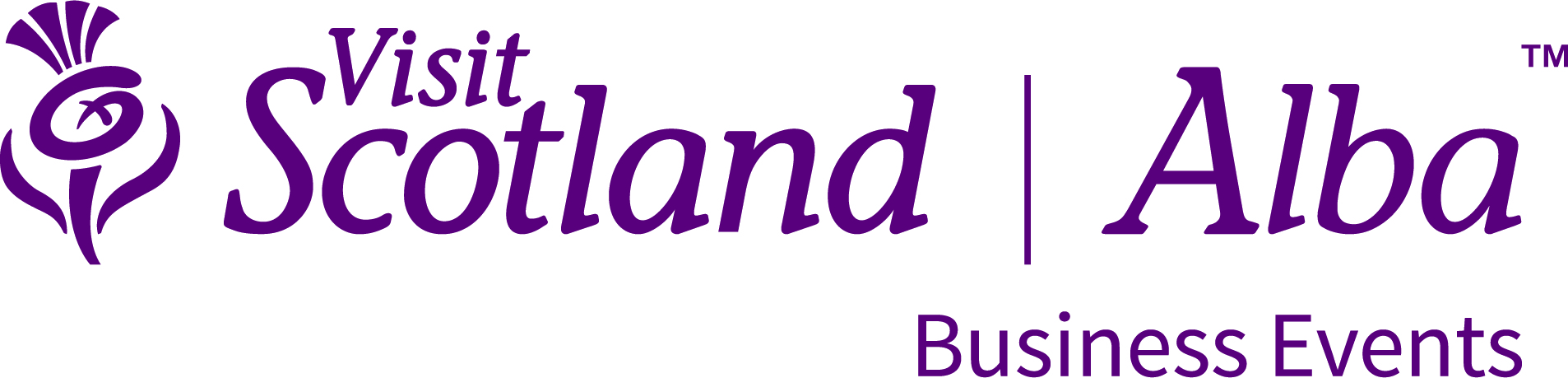 « La reprise des événements à moins de 2h de la France seront bientôt de nouveau possibles, l’Ecosse sera là pour vous accueillir »
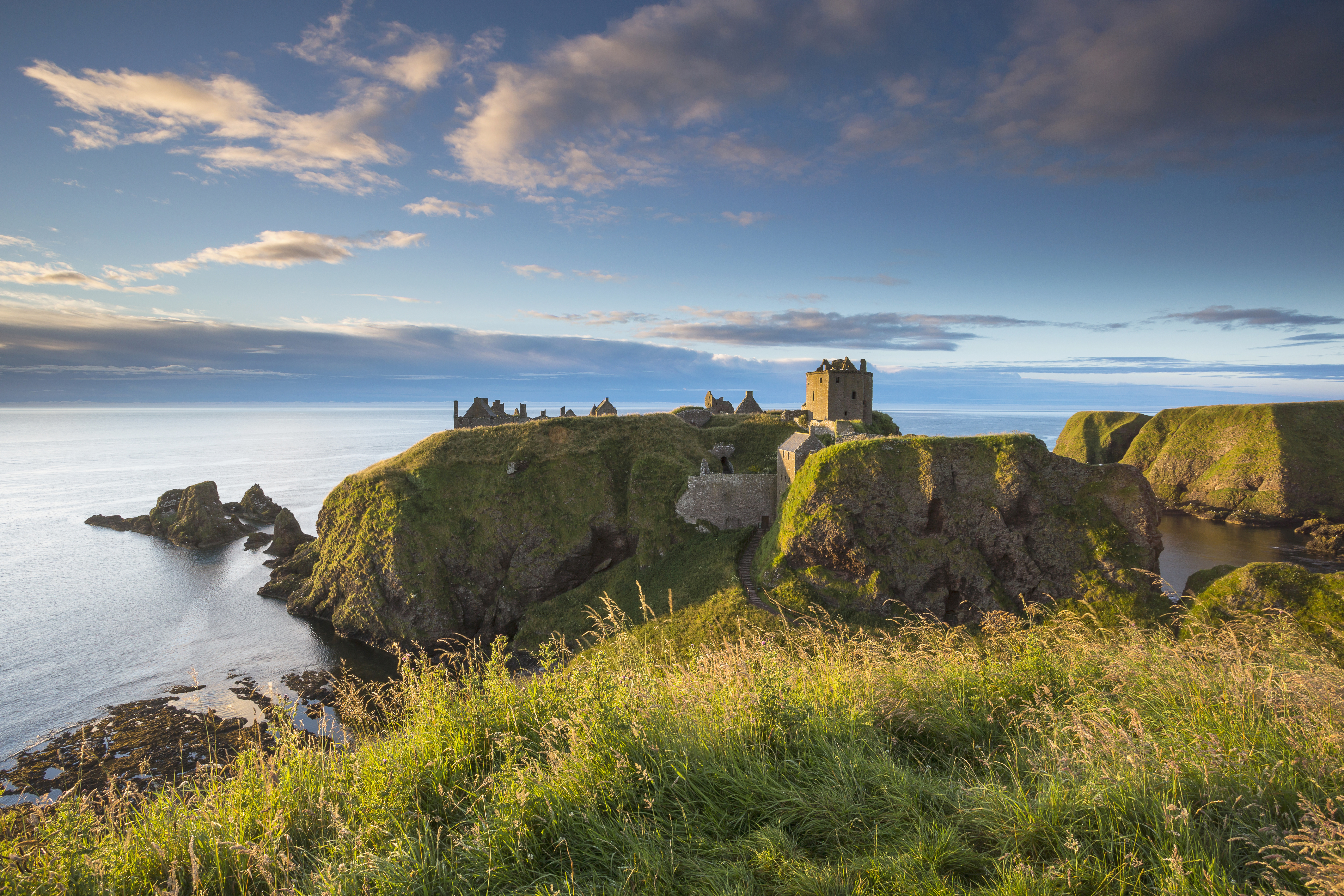 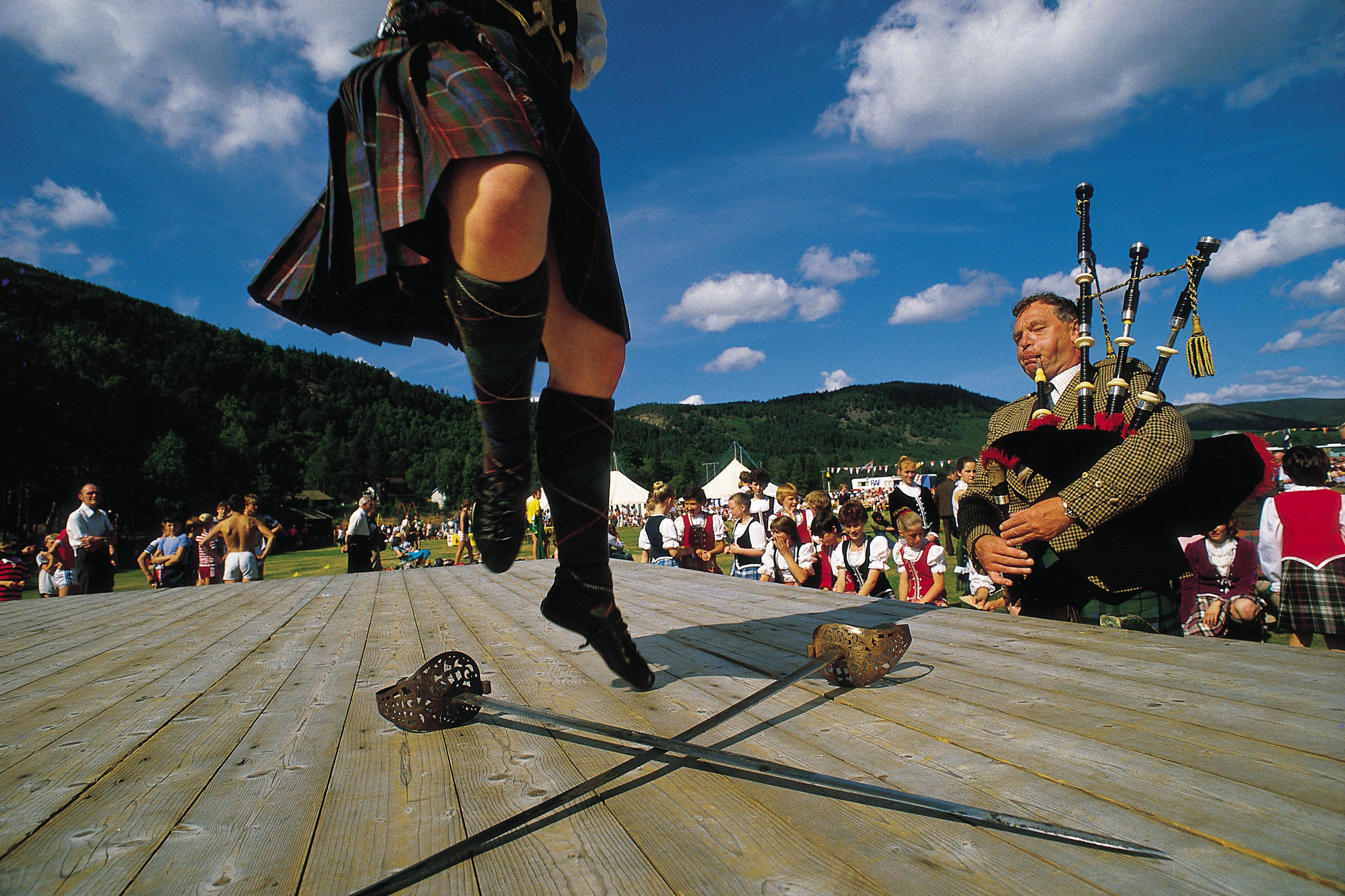 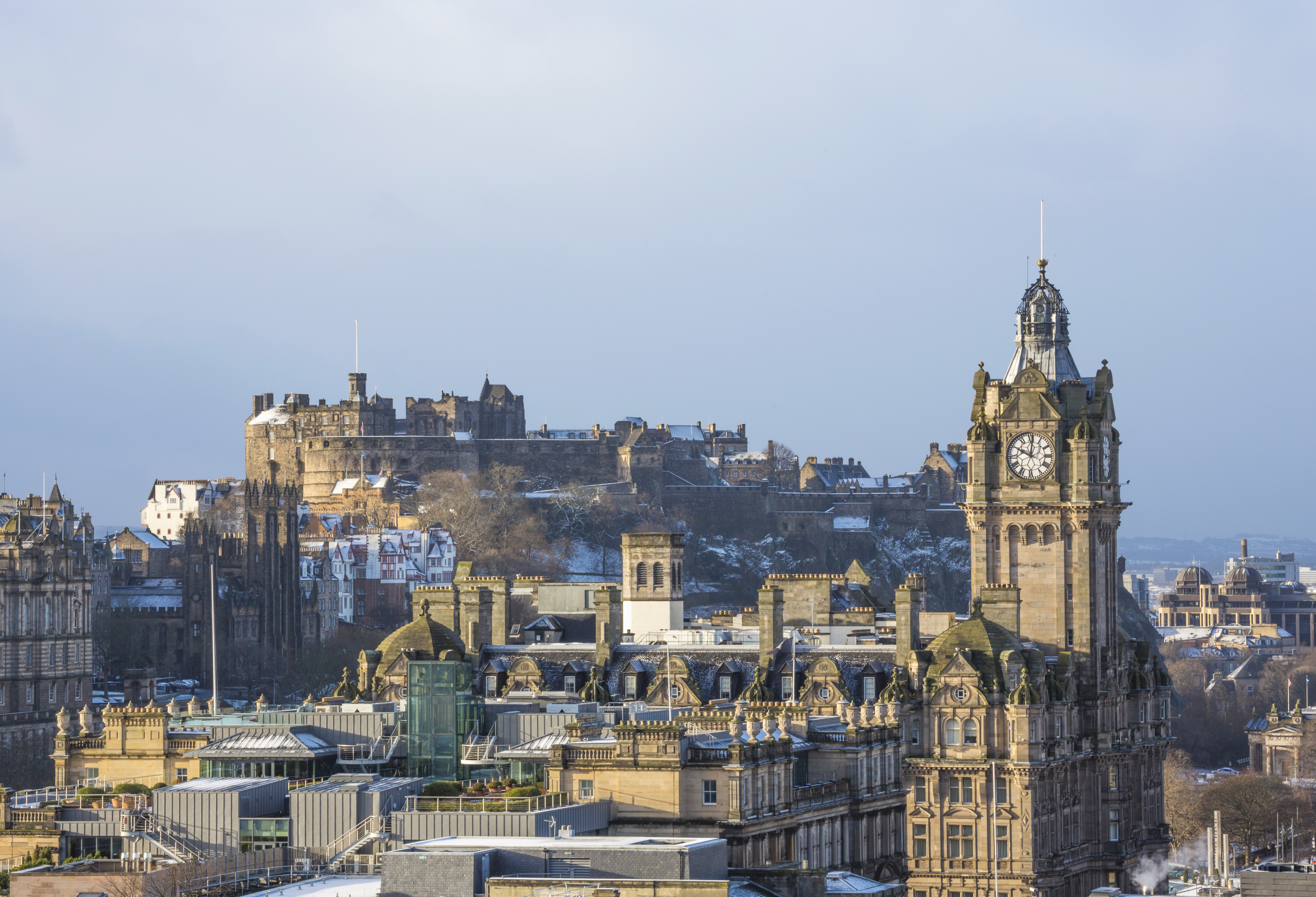 Photo choisie par l’exposant
Photo choisie par l’exposant
Photo choisie par l’exposant
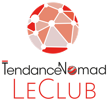 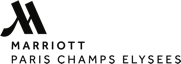